Montreali protokoll
[Speaker Notes: We are taking adaptation and sustainable forest management measures to reduce negative impacts of climate change and to enhance and preserve all forest ecosystem functions.]
Montreali protokoll ehk…
Õhusõiduki pardal toimepandud õigusrikkumisi ja teatavaid teisi tegusid käsitleva konventsiooni muutmise protokolliga ühinemise seaduse eelnõu (587 SE).

Eesmärk on mõjutada reisijate käitumist pardal:
tõhustub avaliku korra tagamine õhusõidukis
paranevad lennupersonali töötingimused
lisaks tõuseb lennuohutuse tase

Seni juhtumid kasvutrendis: 2022. aastal +32% ning 2023. aastal +15,5%.

2024. aasta juhtumeid kokku – 132, neist kohaldamisalas 41. Asukohaks on Põhjamaad, Vietnam, Saksamaa, Hispaania. Kuuest juhtumist teavitas PPA.
2
Mis muutub?
Seadusandlikke muudatusi ei kaasne.

Protokolli liitumine = õigusraamistik ja sõnakuulmatute reisijate vastutusele võtmise võimalus.

Protokoll loob aluse lendavale personalile juhtumitega tegelemiseks, millel on korrarikkujale tagajärjed. 

Tagajärjega tegelevad riikide ametkonnad.
3
[Speaker Notes: Intervention  - including funding]
Keda mõjutab?
Lennuettevõtted, salongipersonal, reisijad (vastutus teo eest), riigi ametkonnad.

Eelarveline mõju?
Eraldi tulusid ega kulusid ei teki, v.a vastutuse korral.

Millal jõustub?
Üldkorras, järgneb liitumisavaldus.
4
[Speaker Notes: Intervention  - including funding]
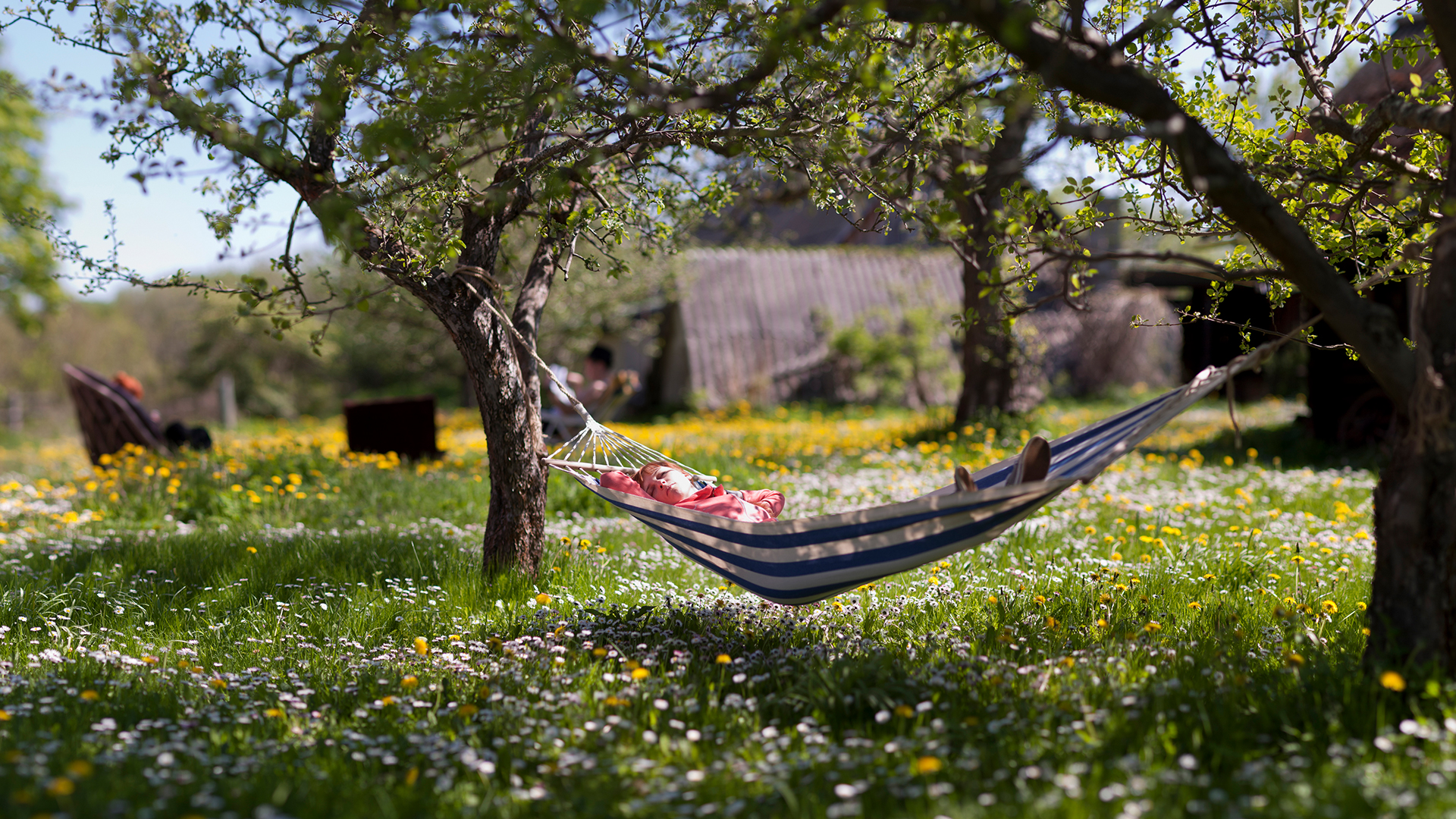 Ohutut lendu!
© Renee Altrov